Национальный исследовательский  ядерный университет «МИФИ»
Скопление антизвезд как источник антигелия в потоке галактических космических лучей
Студентка группы Б16-102: 			Кириченко А.О.
Научный руководитель,
проф., д.ф.-м.н.: 			            Хлопов М.Ю.
Консультант,
к.ф.-м.н., доцент:			            Майоров А.Г.
Защита дипломного проекта, Москва 2020
Введение
Возможная природа антиматерии во Вселенной:

1. Первичное антивещество.
2. Вторичная антиматерия, от нуклеосинтеза космическими лучами.
3. Антивещество от экзотических источников.
2
Первичная антиматерия(1)

Барионная асимметрия Вселенной — наблюдаемое преобладание в видимой части Вселенной вещества над антивеществом. А. Д. Сахаров и В.А. Кузьмин сформулировали    необходимые условия для бариосинтеза:1. Асимметрия между частицами и античастицами как нарушение зарядовой С- и комбинированной СР-симметрии.2. Нарушение закона сохранения барионного заряда на ранних этапах формирования Вселенной.3. Нарушение на ранних этапах формирования Вселенной локального термодинамического равновесия.
3
Первичная антиматерия(2)
В случае неоднородного бариосинтеза во Вселенной могут образовываться не только области с избытом вещества, но и области с избытком антивещества.  Шаровые скопления антизвезд могли бы образоваться в период формирования Галактики и сохраниться в ее гало к настоящему времени.   Эффектом  присутствия шарового скопления антизвезд или установление ограничения на их поток может быть регистрация антиядер в экспериментах BESS, AMS-02, PAMELA .
4
Шаровые скопления
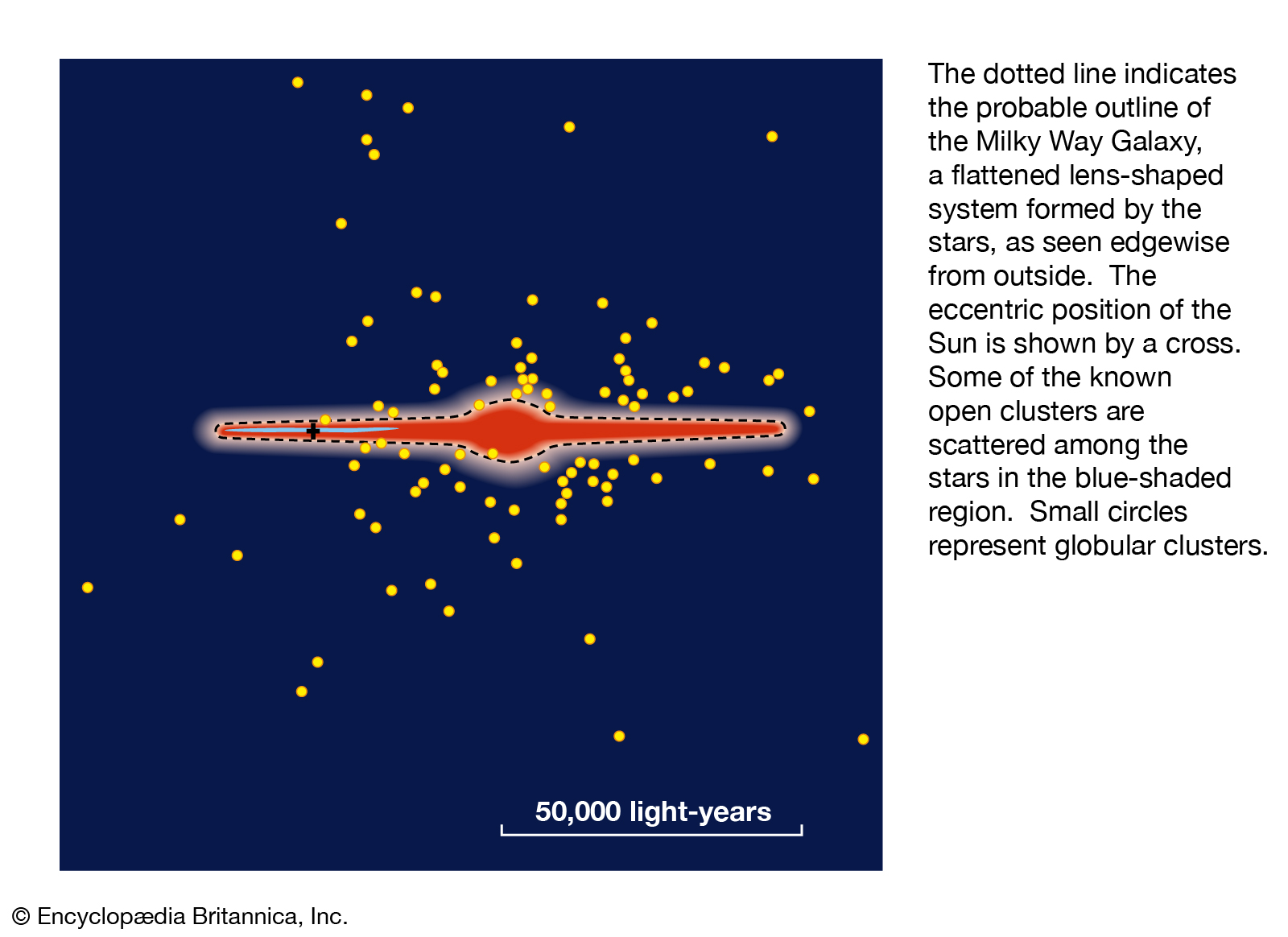 Шаровое звёздное скопление —совокупность звезд, которая образует кластер сферической формы вращающийся вокруг ядра Галактики.
Иллюстрация нашей галактики  с распределенными вокруг обнаруженными шаровыми скоплениями, крестиком обозначено положение Солнца
5
По данным каталога галактических шаровых скоплений http://gclusters.altervista.org/
Постановка задачи
6
Вторичное антивещество
Вторичное антивещество в Галактике образуется в результате столкновения высокоэнергичной ядерной компоненты космических лучей с межзвездным газом.  Изучение процессов рождения антиядер на ускорителях дало возможность определить сечение этих процессов.  На рисунке [2] представлен расчетный спектр для  вторичных античастиц
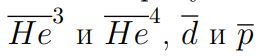 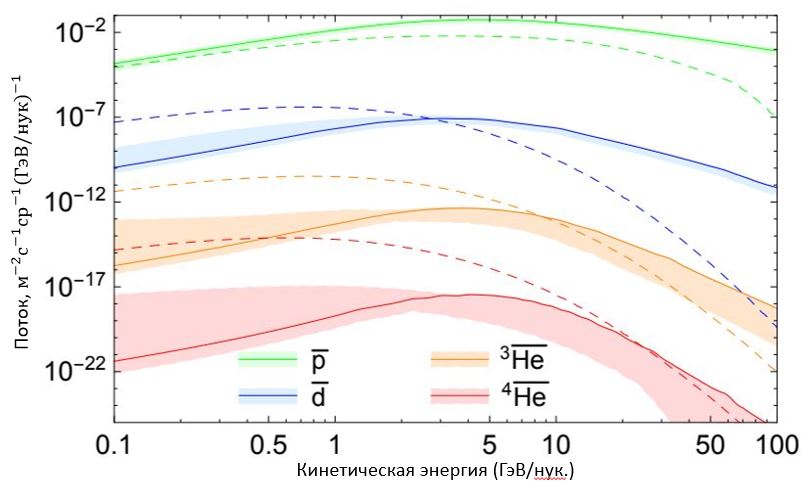 7
[2] Ilias Cholis, Tim Linden, Dan Hooper Anti-Deuterons and Anti-Helium Nuclei from Annihilating Dark Matter (2020)
Расчет инжекции антизвездного ветра скопления
8
Высокие энергии-вспышки сверхновых(1)
Результат численного моделирования эволюции звездного населения шарового скопления М4 [1]
Нейтронные звезды образуются в результате взрыва сверхновой. Их количество дает возможность получить оценку плотности энергии античастиц в космических лучах.
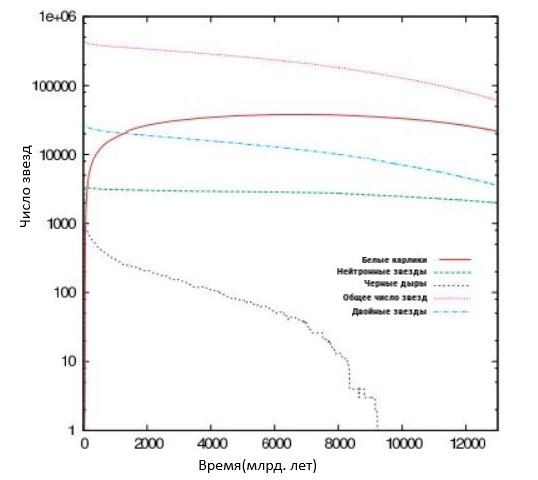 9
[1] Douglas C. Heggie, Mirek Giersz Monte Carlo simulations of star clusters– V. The globular cluster M4, (2008)
Высокие энергии-вспышки сверхновых(2)
Используя данные статьи [1], и учитывая анализ предыдущего графика, рассчитаем плотность энергии античастиц в космических лучей от скопления М4:
10
[1] Douglas C. Heggie, Monte Carlo simulations of star clusters – V. The globular cluster M4  (2008)
Высокие энергии-вспышки сверхновых(3)
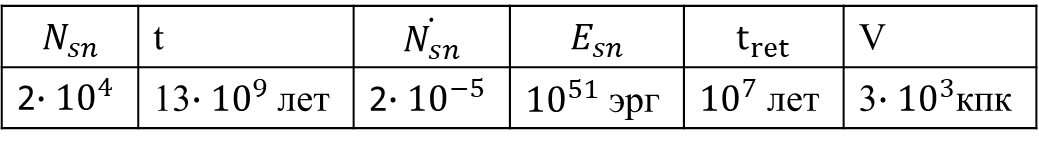 [5] The PAMELA collaboration Ten Years of PAMELA in Space
11
Моделирование движения частиц в  магнитном поле Галактики
Чтобы оценить минимальную энергию частицы, проникающую в диск Галактики, нужно произвести моделирование движения частиц в магнитном поле Галактики. 	         Задача подразделяется на две подзадачи:  1. Разработка программы для моделирования движения частиц.  2. Проверка корректности работы программы.  3. Запуск частиц и решение уравнения движения.
12
Разработка программы для моделирования движения частиц в магнитном поле Галактики
На основе выводах работы [6] составлена программа функции, входными параметрами которой являются координаты в Галактике, а выходными -- компоненты магнитного поля в декартовой системе координат.
Компоненты магнитного поля в цилиндрической системе координат с началом отсчета в Галактическом центре:
Где принимается  R0=5 кпк и z0=0.5пк в качестве масштабных длин, а параметр B1 является свободным в данной статье и определяется калибровкой, например, магнитным полем вблизи Солнечной системы по данным [7].
13
[6] C. J. Nixon, T. O. Hands The origin of the structure of large–scale magnetic fields in disc galaxies (2018) 
[7] M. Opher, F. Alouani Bibi A strong, highly-tilted interstellar magnetic field near the Solar System
Проверка корректности работы программы (1)
Построена топология Магнитного поля в проекции RZ.R и z- координаты в цилиндрической системе координат:
Топология, полученная в результате работы программы:
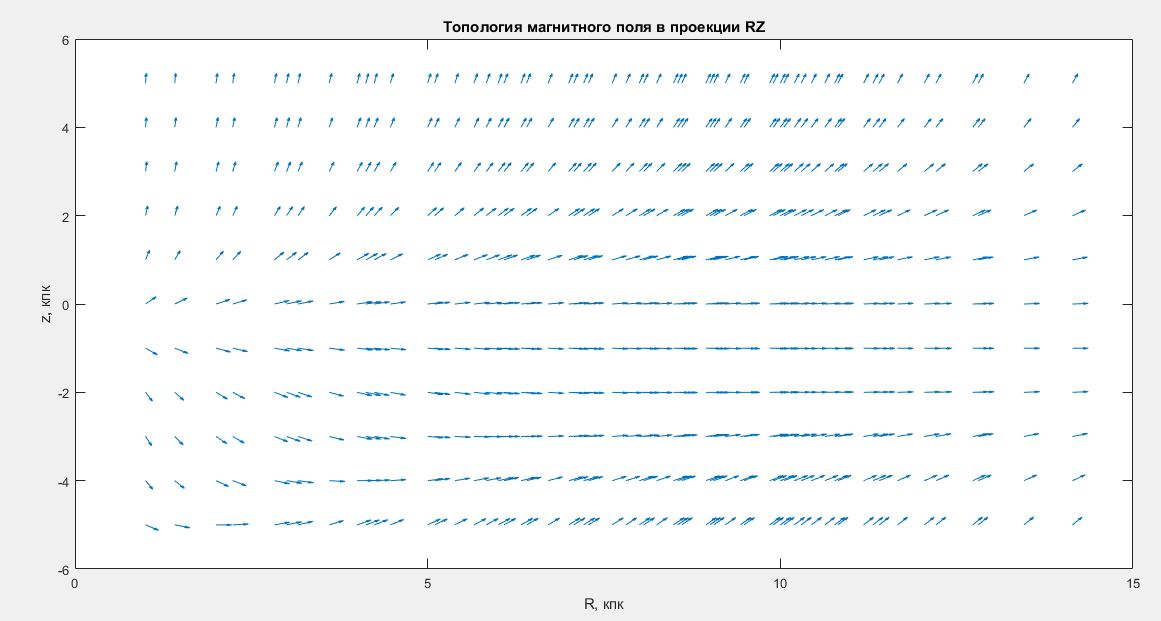 Топология из статьи[6]:
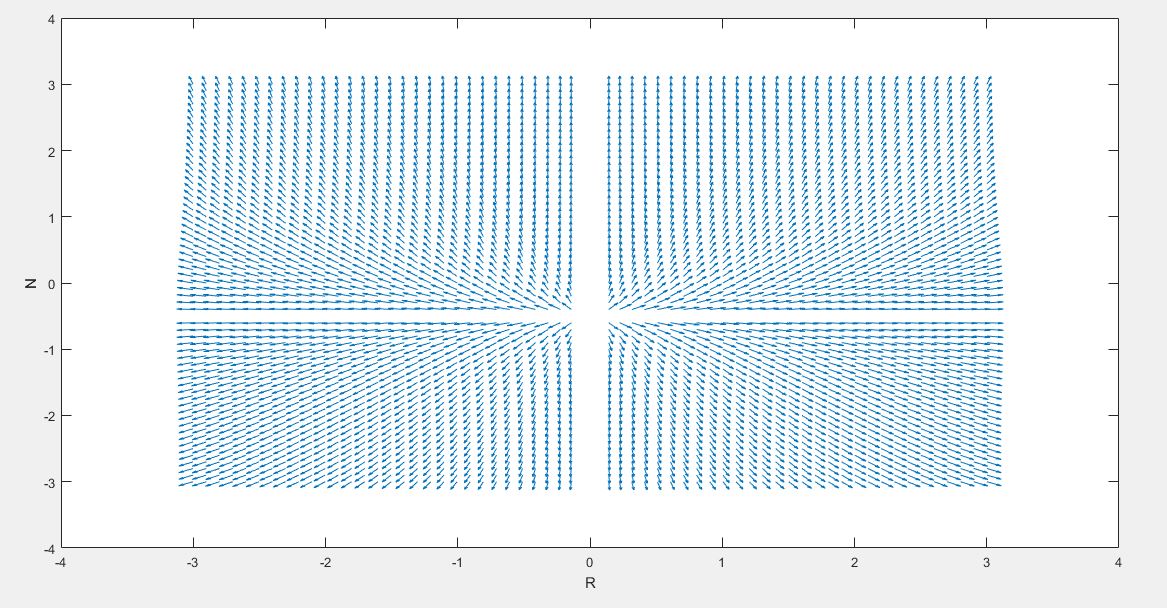 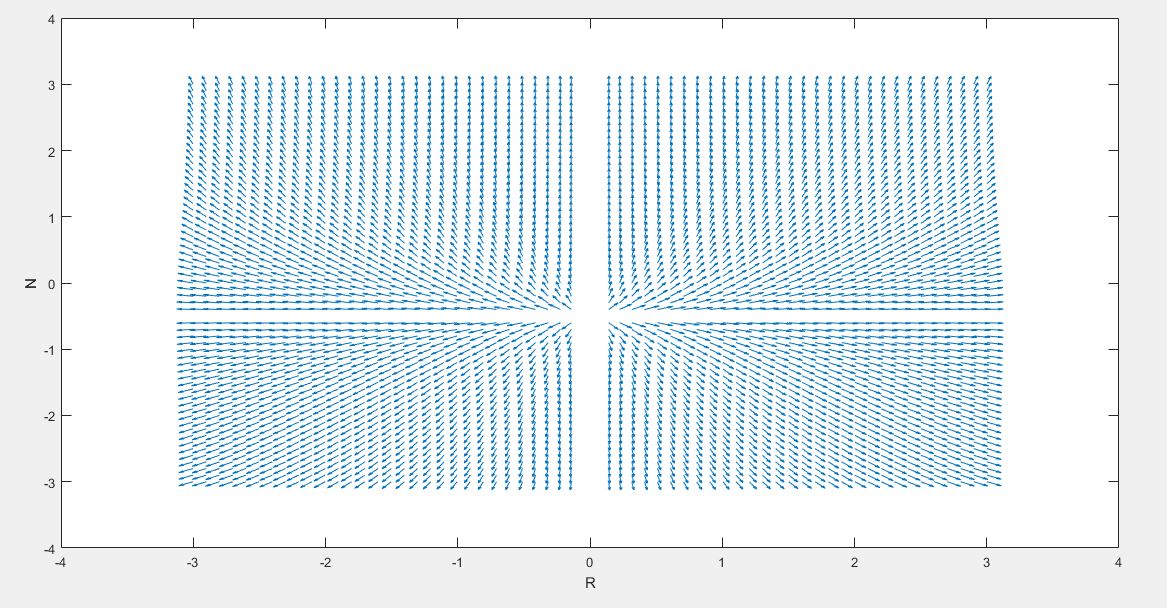 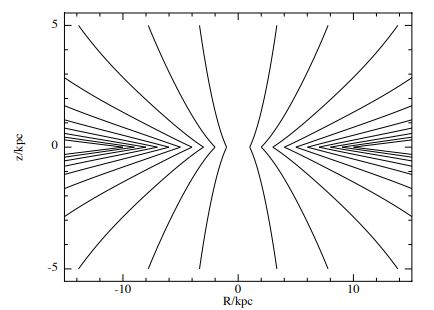 ,кпк
14
[6] C. J. Nixon, T. O. Hands The origin of the structure of large–scale magnetic fields in disc galaxies (2018)
Проверка корректности работы программы(2)
Построена топология Магнитного поля для z=0.х и у-декартовы координаты(СК с началом в Галактическом центре). 
Топология, полученнаяв результате работы программы:
Топология из статьи[6]:
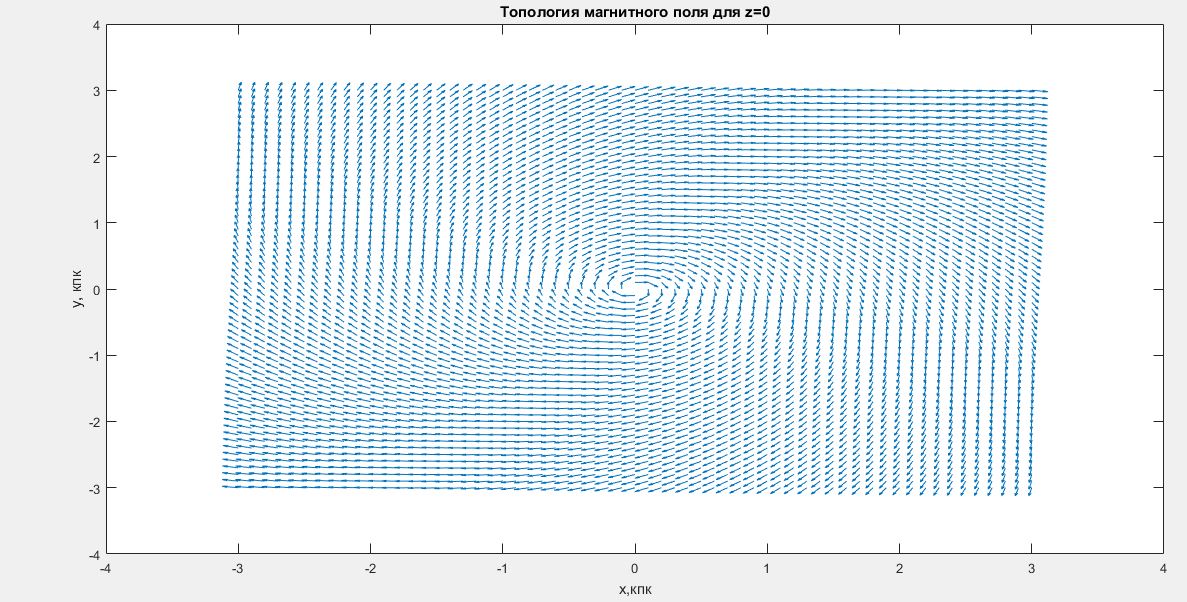 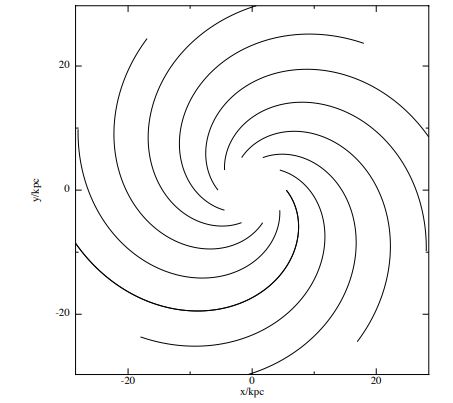 15
[6] C. J. Nixon, T. O. Hands The origin of the structure of large–scale magnetic fields in disc galaxies (2018)
Заключение
В данной работе в рамках шарового скопления антизвезд в Галактике была изучена возможная роль процессов образования доменов антивещества на основе модели, заключающейся в том, что шаровое скопление антизвезд эволюционирует похожим образом как обычное шаровое звездное скопление, исходя из симметрии свойств вещества и антивещества.	
 			          Результаты:1.Рассчитана плотность энергии античастиц в космических лучах от данного скопления2.Произведена проверка работы программы для моделирования движения частиц в магнитном поле Галактики.     Дальнейшая работа будет направлена на моделирование движения частиц в магнитном поле Галактики для того, чтобы оценить минимальную энергию, которой должна обладать частица, проникающая в галактический диск, и в конечном счете получить предсказание для ожидаемого потока антиядер.
16
Экзотические источники антивещества
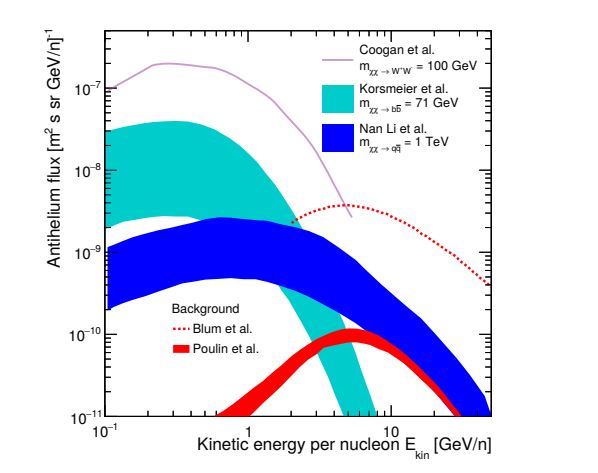 17